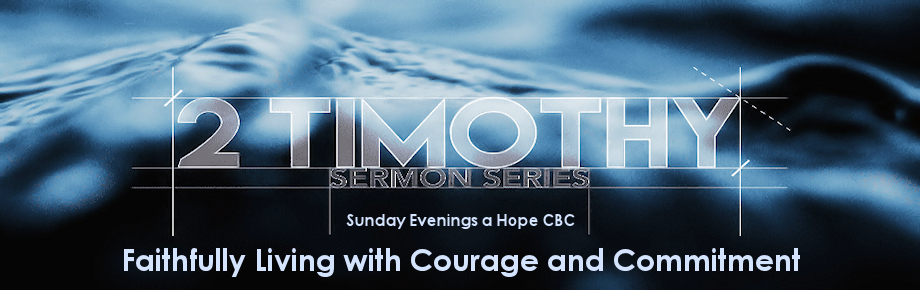 Preaching the Word
2 Timothy 4:1-5 (Part 5-6)
Faithfully Living with Courage and Commitment – 2 Timothy
2 Timothy 4:1-5
1 I solemnly charge you in the presence of God and of Christ Jesus, who is to judge the living and the dead, and by His appearing and His kingdom: 2 preach the word; be ready in season and out of season; reprove, rebuke, exhort, with great patience and instruction. 3 For the time will come when they will not endure sound doctrine; but wanting to have their ears tickled, they will accumulate for themselves teachers in accordance to their own desires, 4 and will turn away their ears from the truth and will turn aside to myths. 5 But you, be sober in all things, endure hardship, do the work of an evangelist, fulfill your ministry.
Faithfully Living with Courage and Commitment – 2 Timothy
Reoccurring Theme of 2 Timothy
Faithfulness to and with God’s Word
There is no faithful living for Christ without faithfulness to the Word of God!
Faithfully Living with Courage and Commitment – 2 Timothy
Nehemiah 8:1-3
1 And all the people gathered as one man at the square which was in front of the Water Gate, and they asked Ezra the scribe to bring the book of the law of Moses which the Lord had given to Israel. 2 Then Ezra the priest brought the law before the assembly of men, women and all who could listen with understanding, on the first day of the seventh month. 3 He read from it before the square which was in front of the Water Gate from early morning until midday, in the presence of men and women, those who could understand; and all the people were attentive to the book of the law.
Faithfully Living with Courage and Commitment – 2 Timothy
Outline of 2 Timothy 4:1-5
The Word of God is to be preached in light of eschatology (4:1)
The Word of God is to be preached as exhortation (4:2a)
The Word of God is to be preached expediently (4:2b)
The Word of God is to be preached effectually (4:2c)
The Word of God is to be preached as essential (4:3-4)
The Word of God is to be preached with endurance (4:5)
Faithfully Living with Courage and Commitment – 2 Timothy
Preaching God’s Word!
The Word of God is to be preached as essential (4:3-4)
3 For the time will come when they will not endure sound doctrine; but wanting to have their ears tickled, they will accumulate for themselves teachers in accordance to their own desires, 4 and will turn away their ears from the truth and will turn aside to myths.
Faithfully Living with Courage and Commitment – 2 Timothy
Romans 8:6-8
6 For the mind set on the flesh is death, but the mind set on the Spirit is life and peace, 7 because the mind set on the flesh is hostile toward God; for it does not subject itself to the law of God, for it is not even able to do so, 8 and those who are in the flesh cannot please God.
Faithfully Living with Courage and Commitment – 2 Timothy
1 Corinthians 2:14
But a natural man [an unspiritual, unregenerate person] does not accept the things of the Spirit of God, for they are foolishness to him; and he cannot understand them, because they are spiritually appraised.
Faithfully Living with Courage and Commitment – 2 Timothy
2 Timothy 4:3-4
3 For the time will come when they will not endure sound doctrine; but wanting to have their ears tickled, they will accumulate for themselves teachers in accordance to their own desires, 4 and will turn away their ears from the truth and will turn aside to myths.
Faithfully Living with Courage and Commitment – 2 Timothy
Jeremiah 5:31
The prophets prophesy falsely, And the priests rule on their own authority; And My people love it so! But what will you do at the end of it?
Faithfully Living with Courage and Commitment – 2 Timothy
Amos 8:11-12
11 "Behold, days are coming," declares the Lord God, "When I will send a famine on the land, Not a famine for bread or a thirst for water, But rather for hearing the words of the Lord. 12 "People will stagger from sea to sea And from the north even to the east; They will go to and fro to seek the word of the Lord, But they will not find it.”
Faithfully Living with Courage and Commitment – 2 Timothy
Preaching God’s Word!
The Word of God is to be preached with endurance (4:5)
But you, be sober in all things, endure hardship, do the work of an evangelist, fulfill your ministry.
Be sober : “keep your head” – “be self-controlled”
Endure hardship:  “suffer evil”
Do the work of an evangelist: starting in the church!
Faithfully Living with Courage and Commitment – 2 Timothy
2 Corinthians 13:5
Test yourselves to see if you are in the faith; examine yourselves! Or do you not recognize this about yourselves, that Jesus Christ is in you — unless indeed you fail the test?
Faithfully Living with Courage and Commitment – 2 Timothy
2 Peter 1:10-11
10 Therefore, brethren, be all the more diligent to make certain about His calling and choosing you; for as long as you practice these things, you will never stumble; 11 for in this way the entrance into the eternal kingdom of our Lord and Savior Jesus Christ will be abundantly supplied to you.
Faithfully Living with Courage and Commitment – 2 Timothy
2 Peter 1:5-9
5 Now for this very reason also, applying all diligence, in your faith supply moral excellence, and in your moral excellence, knowledge,  6 and in your knowledge, self-control, and in your self-control, perseverance, and in your perseverance, godliness, 7 and in your godliness, brotherly kindness, and in your brotherly kindness, love. 8 For if these qualities are yours and are increasing, they render you neither useless nor unfruitful in the true knowledge of our Lord Jesus Christ. 9 For he who lacks these qualities is blind or short-sighted, having forgotten his purification from his former sins.
Faithfully Living with Courage and Commitment – 2 Timothy
1 Thessalonians 5:14
We urge you, brethren, admonish the unruly, encourage the fainthearted, help the weak, be patient with everyone.
Faithfully Living with Courage and Commitment – 2 Timothy
Preaching God’s Word!
The Word of God is to be preached with endurance (4:5)
But you, be sober in all things, endure hardship, do the work of an evangelist, fulfill your ministry.
Be sober : “keep your head” – “be self-controlled”
Endure hardship:  “suffer evil”
Do the work of an evangelist: starting in the church!
Fulfill your ministry: “bring to completion” “finish what you have started”
Faithfully Living with Courage and Commitment – 2 Timothy
Galatians 6:6
The one who is taught the word is to share all good things with the one who teaches him.
Faithfully Living with Courage and Commitment – 2 Timothy
Questions
How is God calling you to encourage and support your pastors and ministry leaders? 
Why is it so hard at times to endure, specifically in the ministry of knowing and proclaiming God’s Word? 
What are some practical ways to support and encourage our preachers and teachers?
Faithfully Living with Courage and Commitment – 2 Timothy
Outline of 2 Timothy 4:1-5
The Word of God is to be preached in light of eschatology (4:1)
The Word of God is to be preached as exhortation (4:2a)
The Word of God is to be preached expediently (4:2b)
The Word of God is to be preached effectually (4:2c)
The Word of God is to be preached as essential (4:3-4)
The Word of God is to be preached with endurance (4:5)
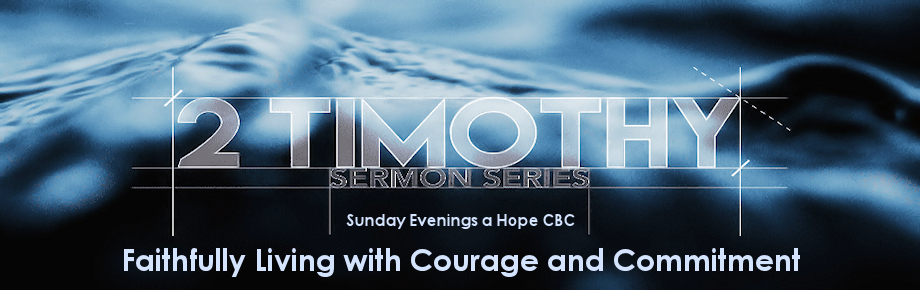 Preaching the Word
2 Timothy 4:1-5 (Part 5-6)